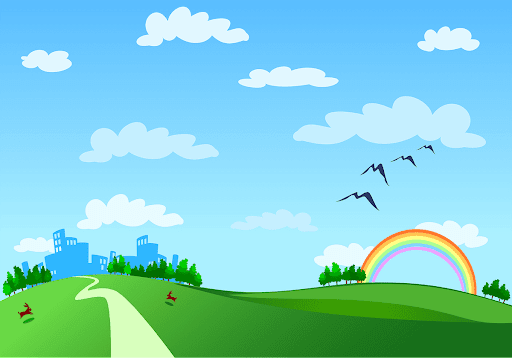 Welcome teachers to our class!
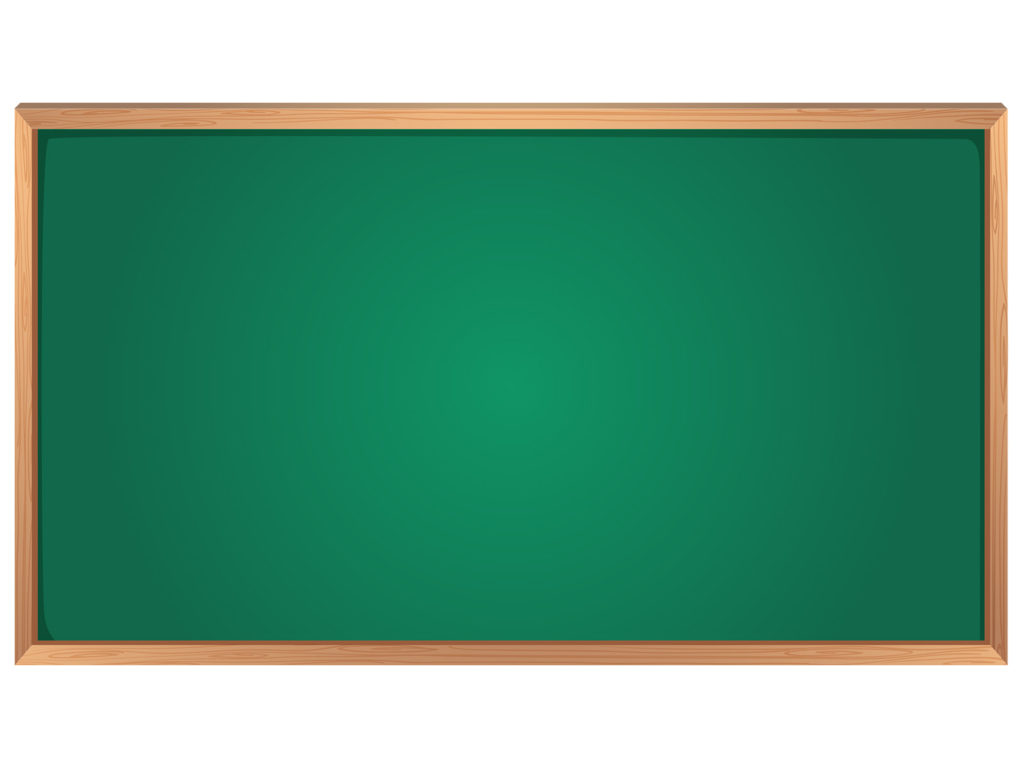 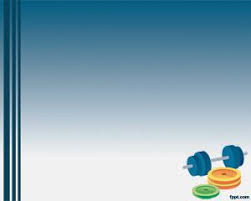 UNIT 6:  A VISIT TO A SCHOOL
LESSON 1: GETTING STARTED
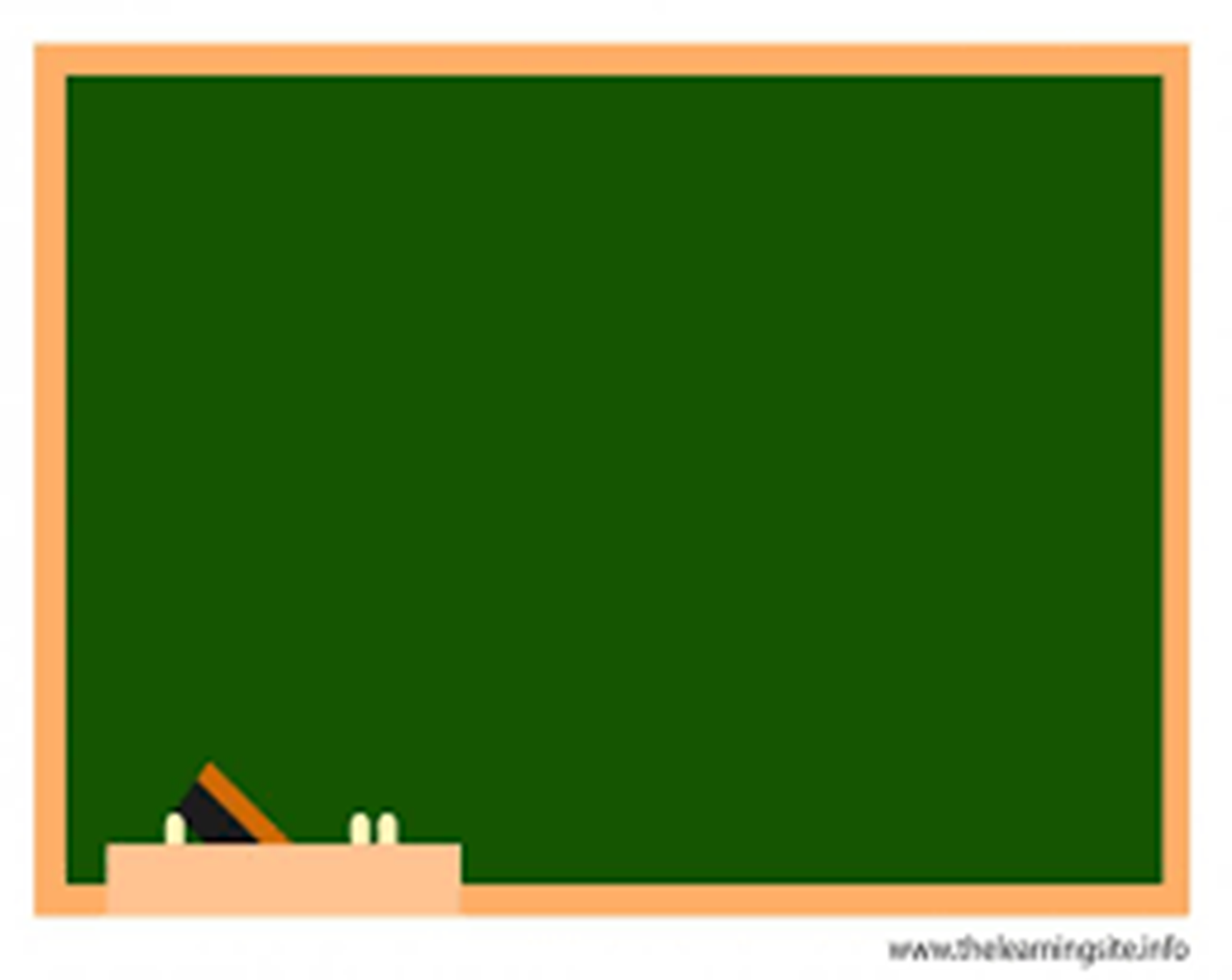 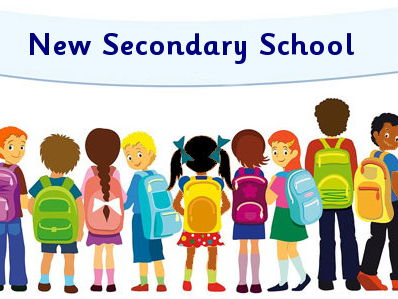 I. Vocabulary
- lower secondary school:
trường trung học cơ sở
- (to) prepare:
chuẩn bị
- member (n):
thành viên
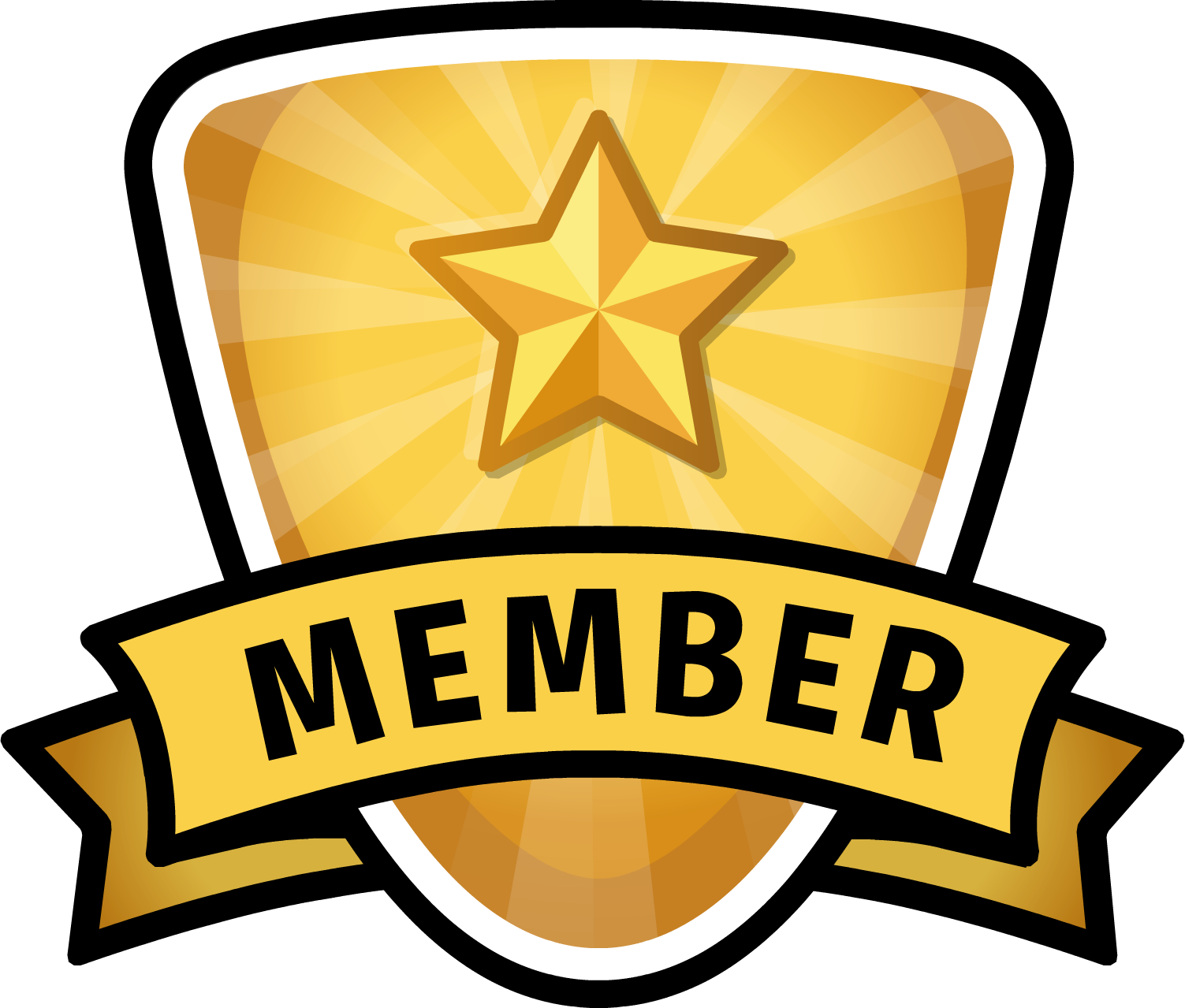 - (to) remind:
gợi nhớ
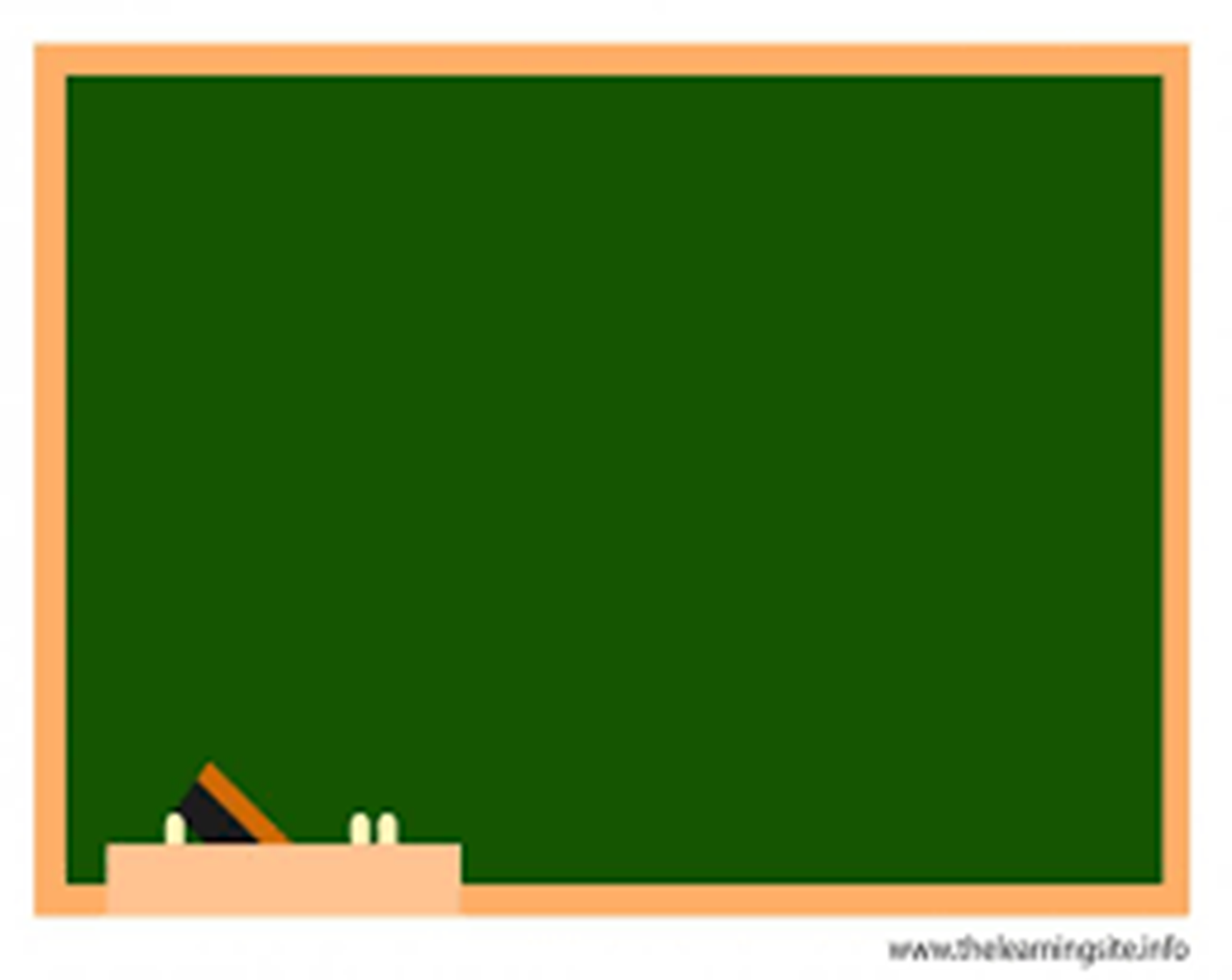 UNIT 6:    A VISIT TO A SCHOOL
* Checking vocab
- lower secondary school
: trường THCS
- (to) prepare
: chuẩn bị
- member (n)
: thành viên
- (to) remind
: gợi nhớ
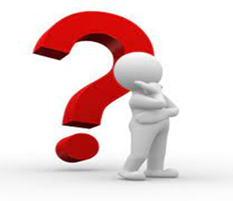 1. Who are they?
A visit to Binh Minh Lower Secondary School
2. What is Mi doing?
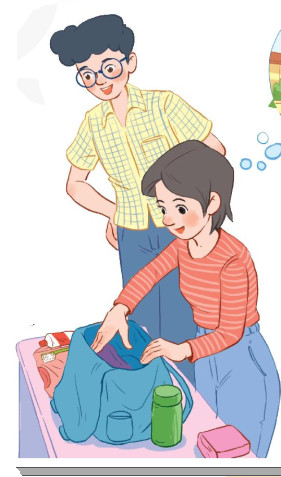 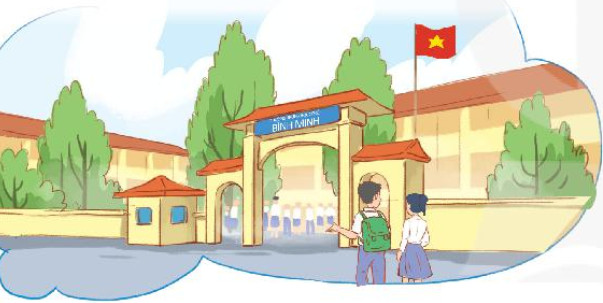 Phong
Mi
Phong: What are you doing, Mi? 
Mi: I'm preparing to visit Binh Minh Lower Secondary School. 
Phong: Sounds great! I think that's one of the best schools in my neighbourhood. Who is going with you and when? 
Mi: My teacher and my classmates. We're going in the afternoon. 
Phong: I see. What will you do there?
Mi: Well, I think we'll visit the school library, the computer room, and the gym. We'll meet the students and share ideas for a project in our English class. 
Phong: That's interesting. What else will you do there?
Mi: We'll meet the members of their Go Green Club and take photos of the school. 
Phong: Fantastic! So don't forget to take your camera.
 Mi: I almost forgot. Thanks for reminding me.
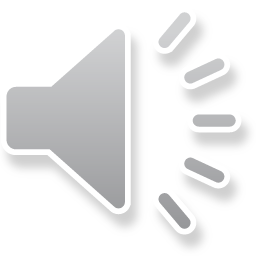 2
Read the conversation again and answer the questions by circling A, B or C.
1. What are they talking about?
a. A visit to a computer room.b. A visit to a school.c. A visit to a school library.
3. Where is the school?a. In the city.b. In the countryside.c. In Phong’s neighbourhood.
2. Who is going to visit the school?a. Mi and her teacher.b. Mi and her classmates.c. Mi, her teacher and her classmates.
4. When are they going?
a. In the morning.b. In the afternoon.c. At noon.
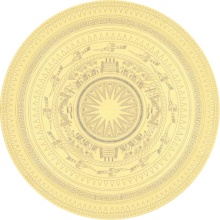 1. What are they talking about?
A visit to a computer room.
A
A visit to a school.
B
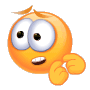 A visit to a school library.
C
SORRY  !
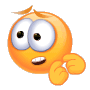 WHAT A PITY !
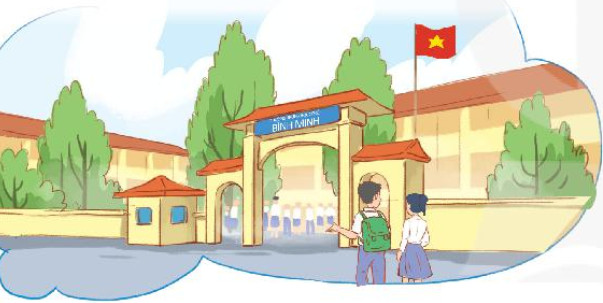 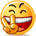 PERFECT
2. Who is going to visit the school?
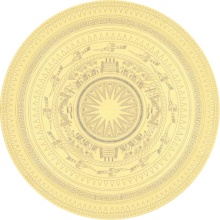 Mi and her teacher .
A
SORRY  !
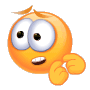 Mi and her classmates.
B
Mi, her teacher and her classmates.
C
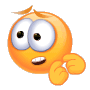 WHAT A PITY !
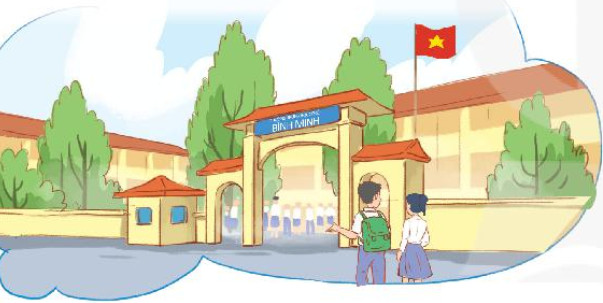 PERFECT
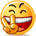 3. Where is the school ?
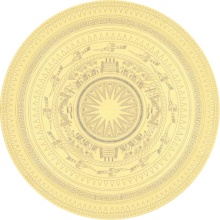 In the city.
A
SORRY  !
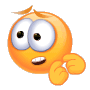 In the countryside.
B
In Phong’s neighbourhood.
C
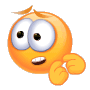 WHAT A PITY !
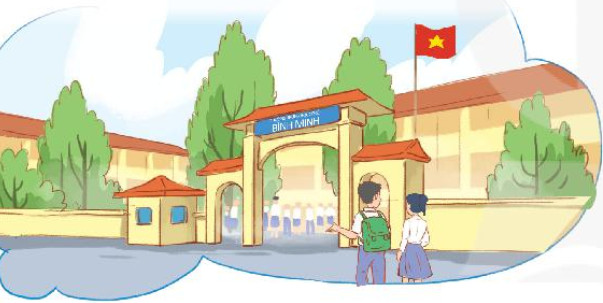 PERFECT
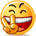 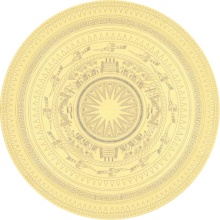 4. When are they going?
In the morning
A
In the afternoon
B
C
At noon
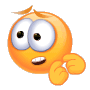 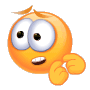 SORRY  !
WHAT A PITY !
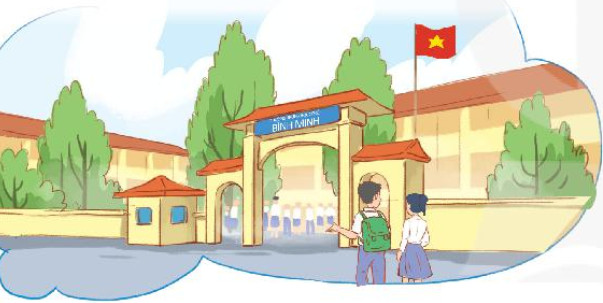 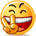 PERFECT
PRACTICE
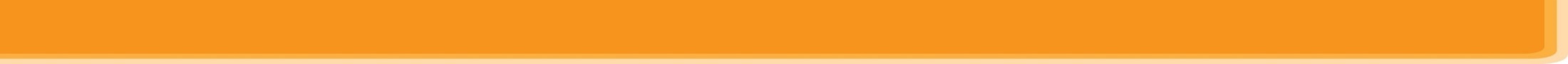 Name these places, using the words and phrases from the box.
3
gym
computer room
school library
playground
school garden
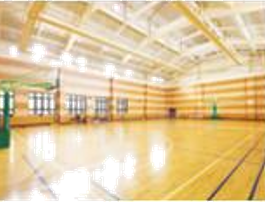 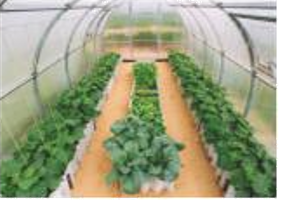 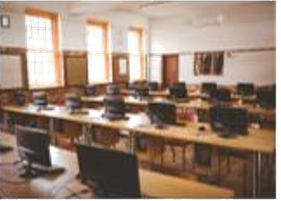 1.
2.
3.
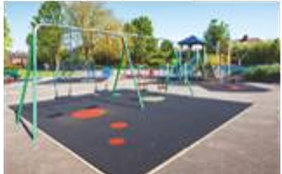 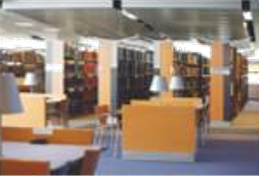 5.
4.
Complete the following sentences with the words in the box.
4
1. The school ____________is very small, so not many children can play in it.
2. We learn how to use the Internet in the ______________ twice a week. 
3. They have school meetings in the _______when it rains.
4. There are a lot of books, magazines, and newspapers in the _______________.
5. Our class usually waters the vegetables in the _______________ on Friday afternoon.
playground
computer room
gym
school library
school garden
Work in pairs. Ask and answer questions about Nick’s timetable, using when and where.
5
Example:A: When does Nick have maths?B: At 8 a.m. on Monday, Tuesday, and Friday.A: And where does he have it?B: In his classroom, room 302.
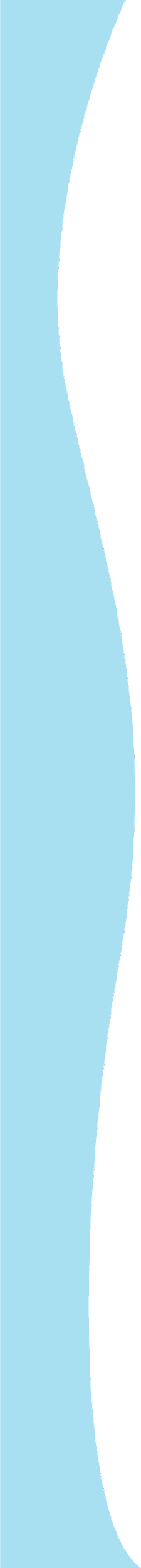 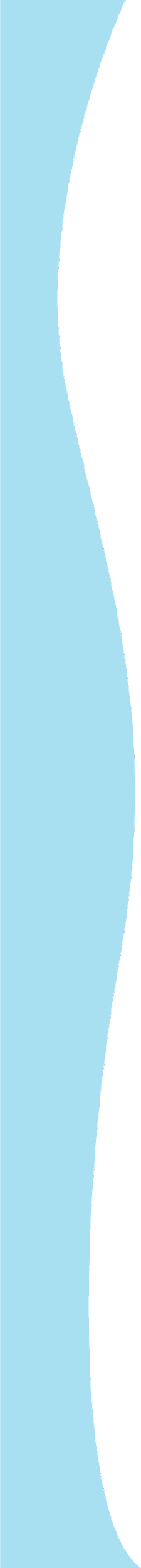 Example:A: When does Nick have maths?B: At 8 a.m. on Monday, Tuesday, and Friday.A: And where does he have it?B: In his classroom, room 302.
*Notes:
- on Monday ( on-> preposition of time)
- in his class  ( in-> preposition of place)
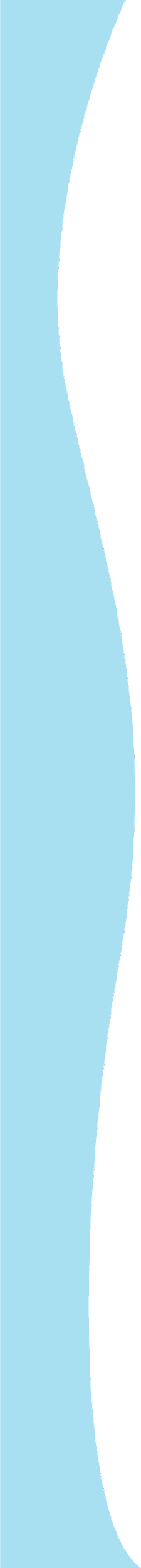 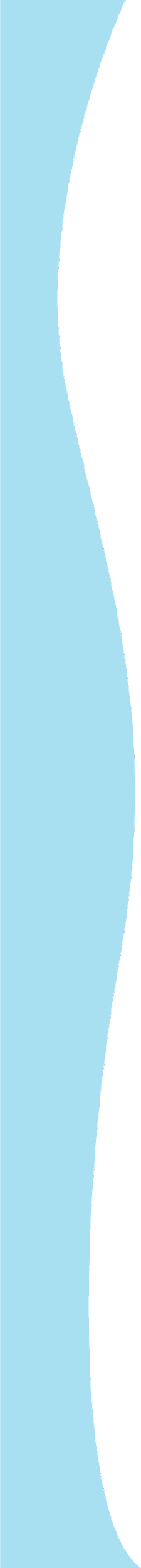 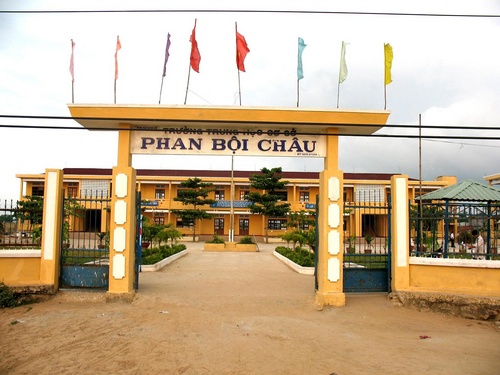 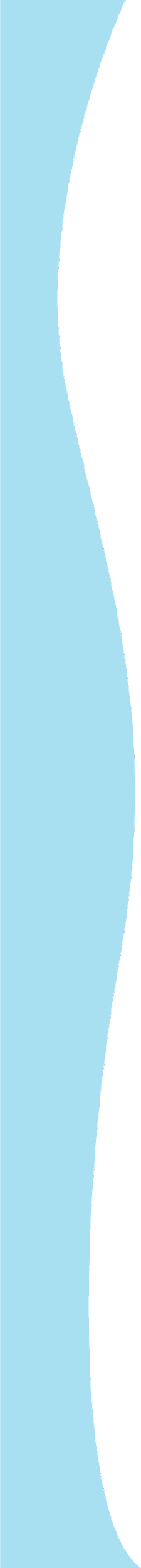 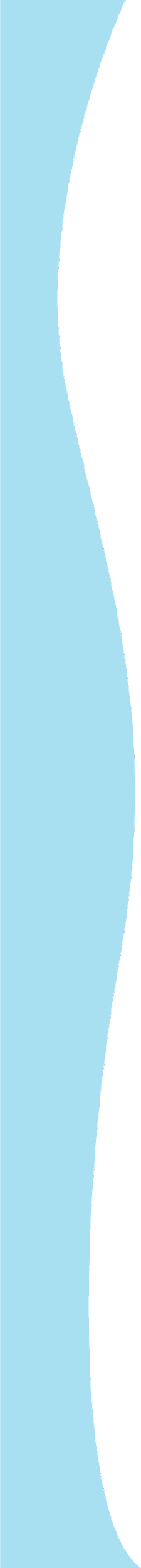 Game: Lucky number
1
2
3
6
4
5
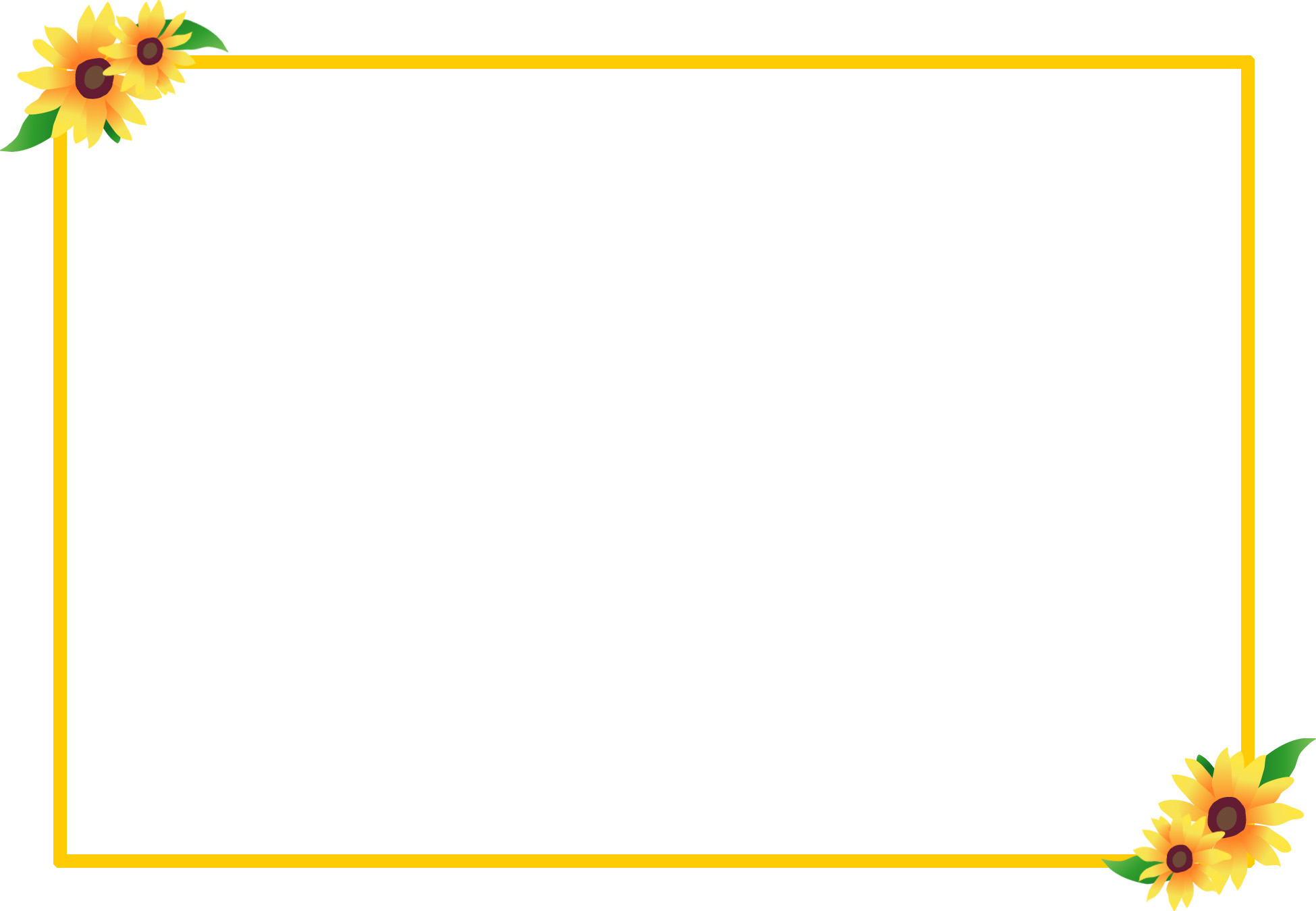 1/ Where is your school?
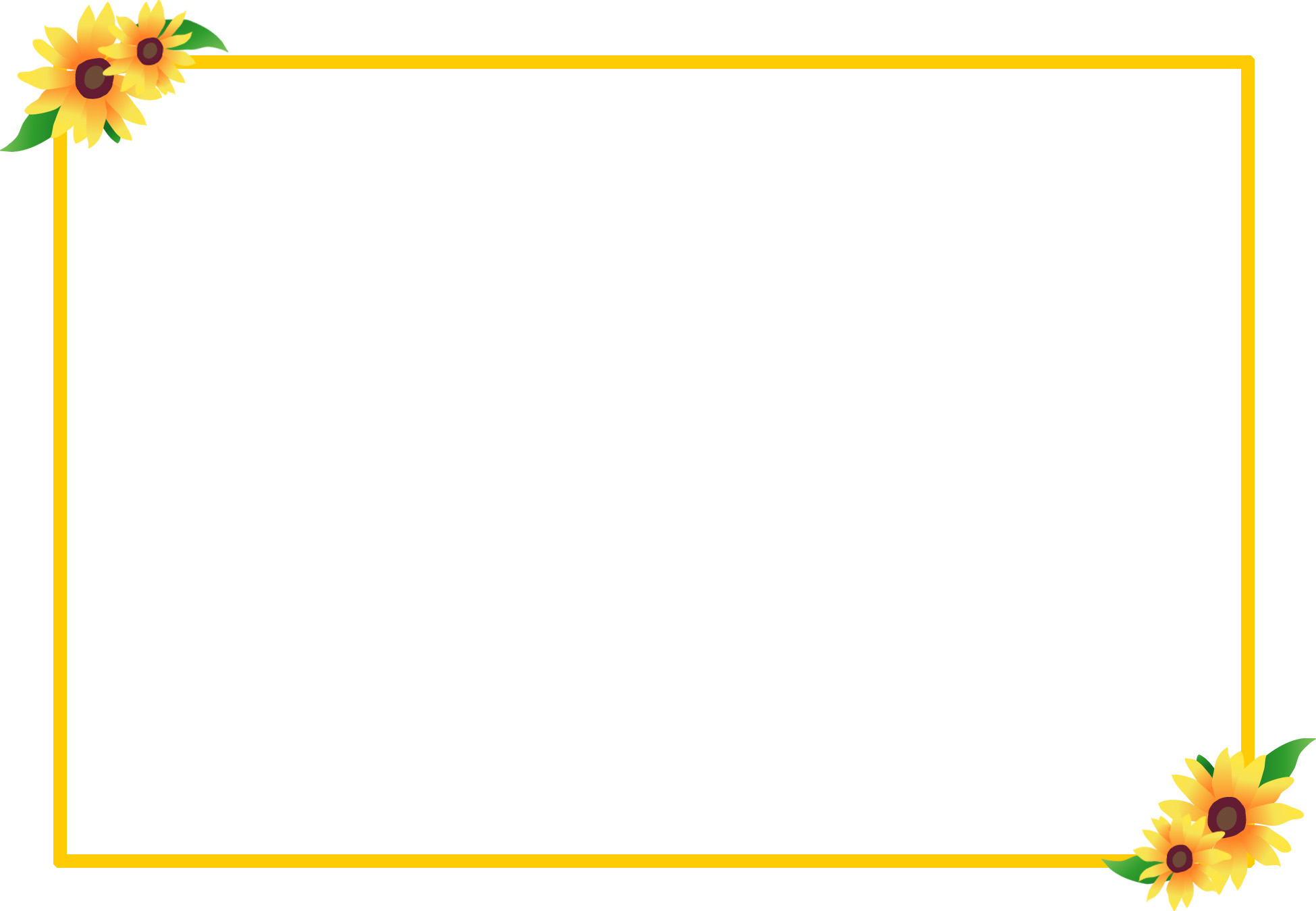 2/ When do you have English?
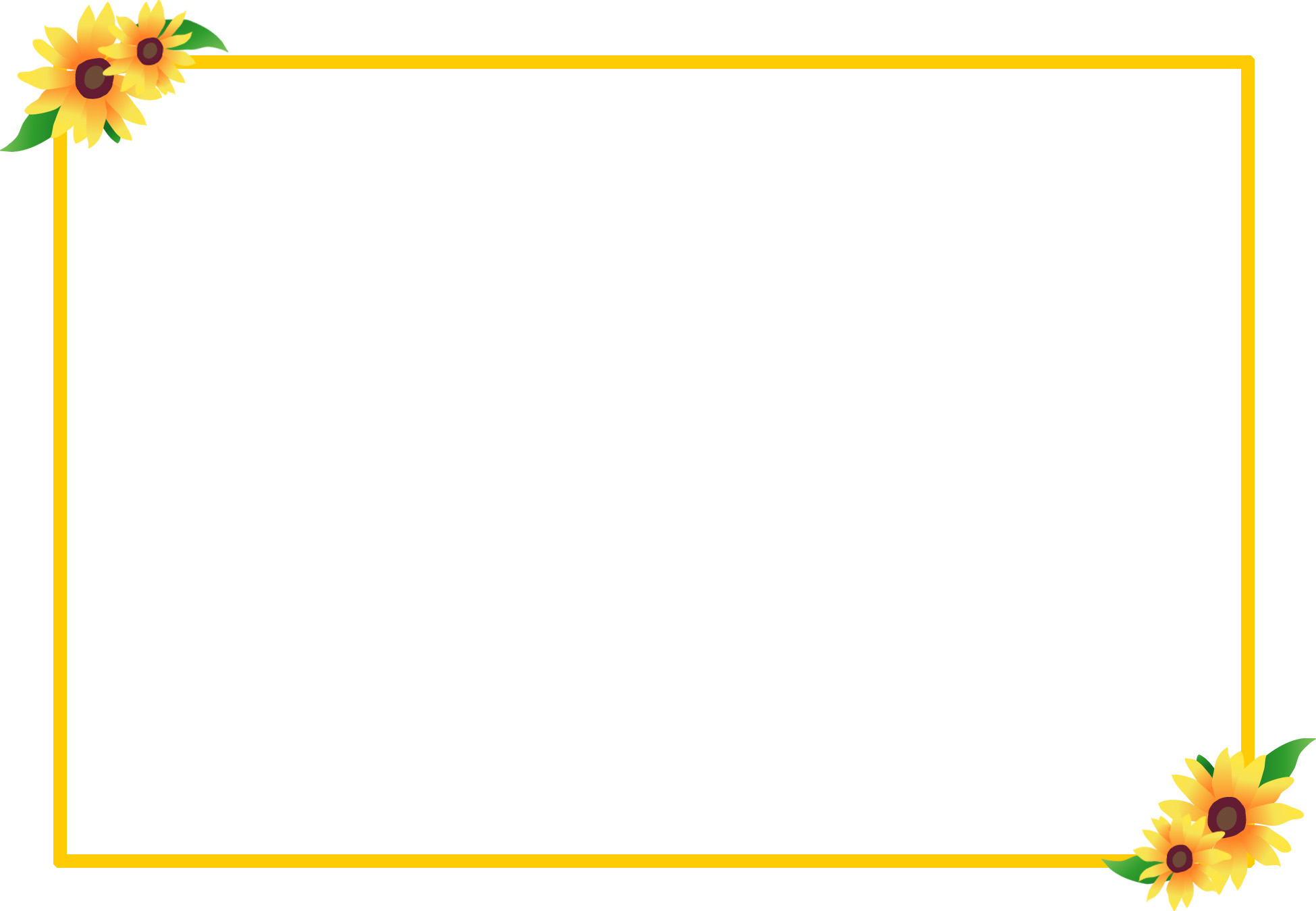 Lucky number
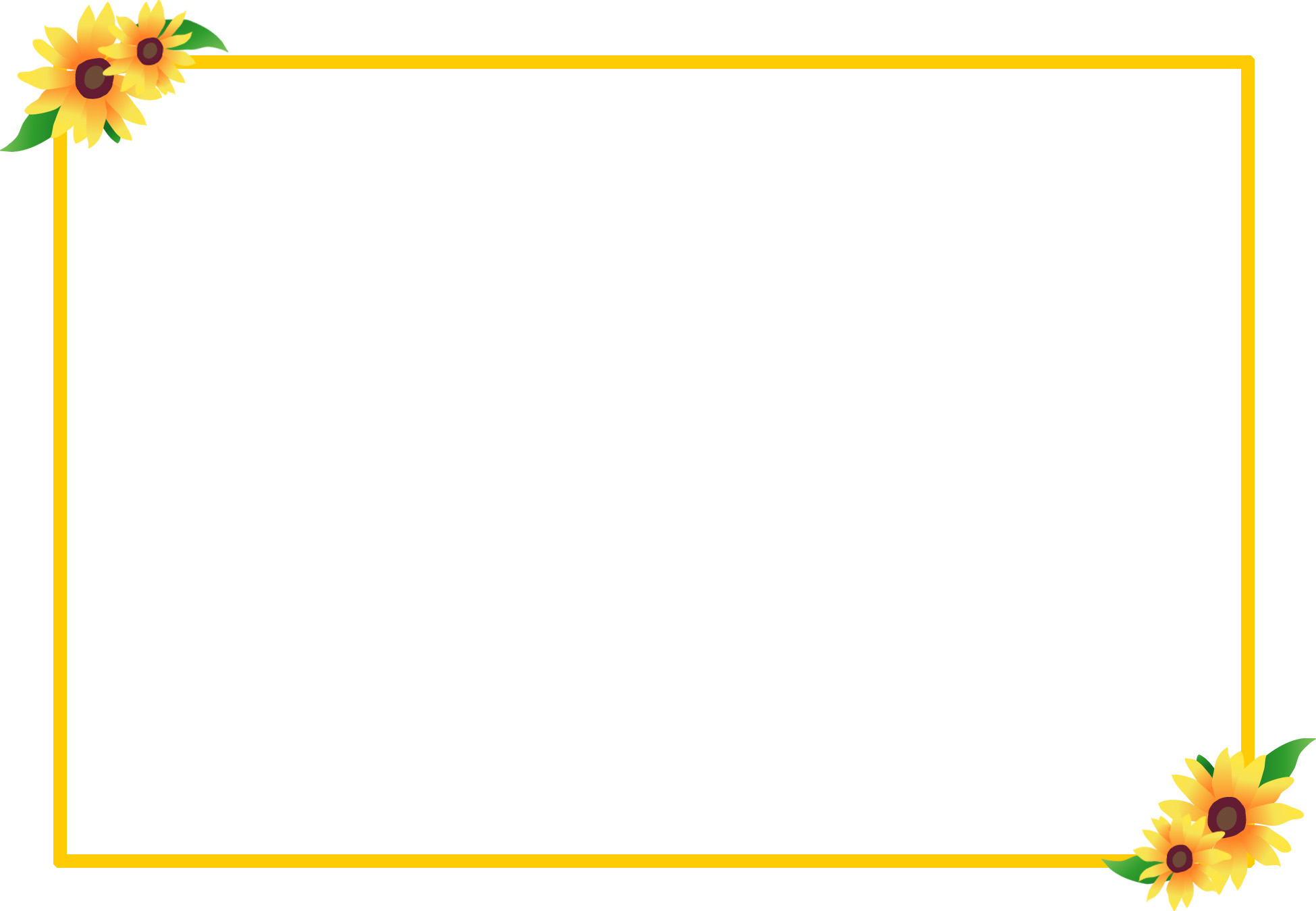 3/ Do you like your school?
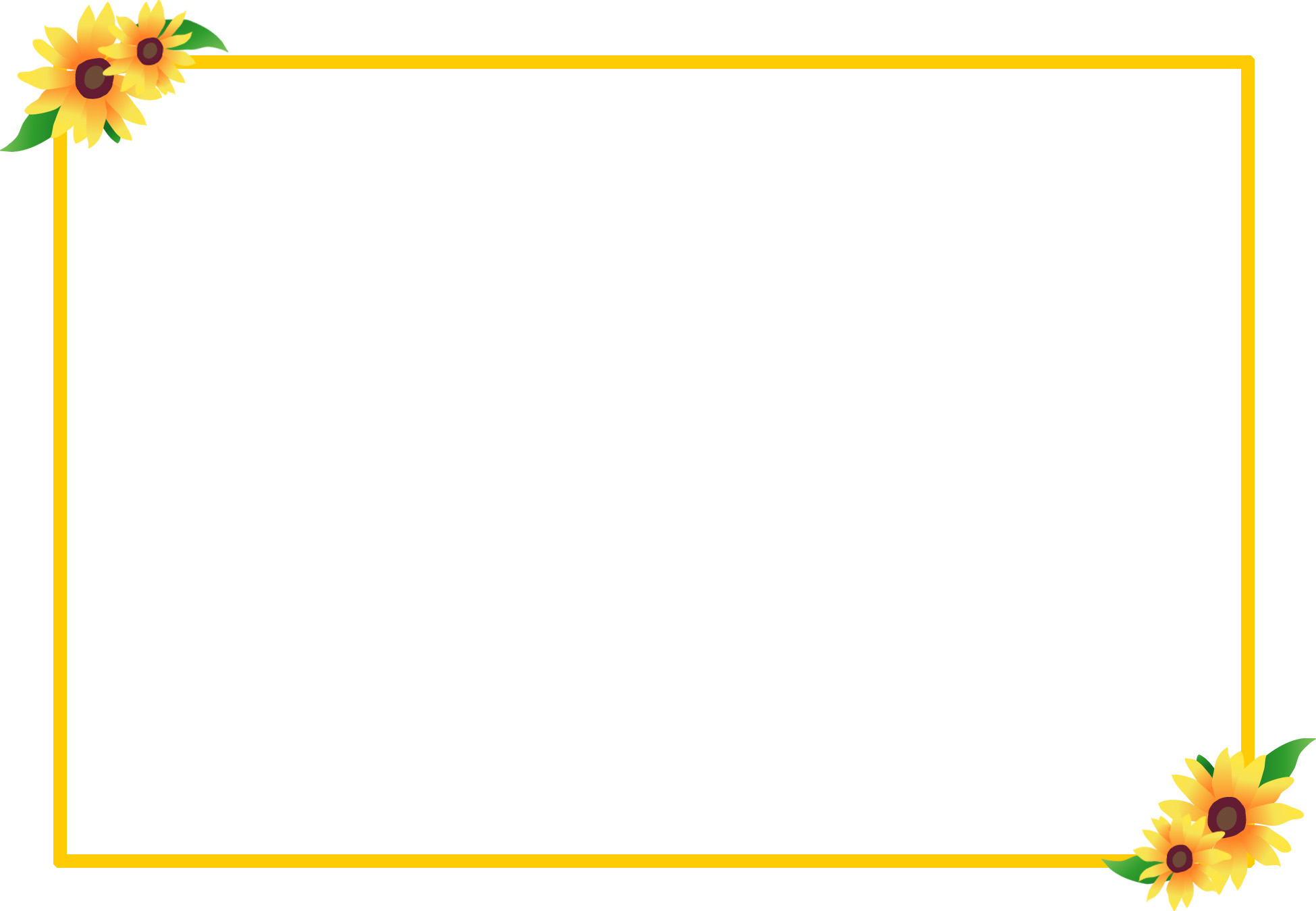 4/ What do you like the best in your school?
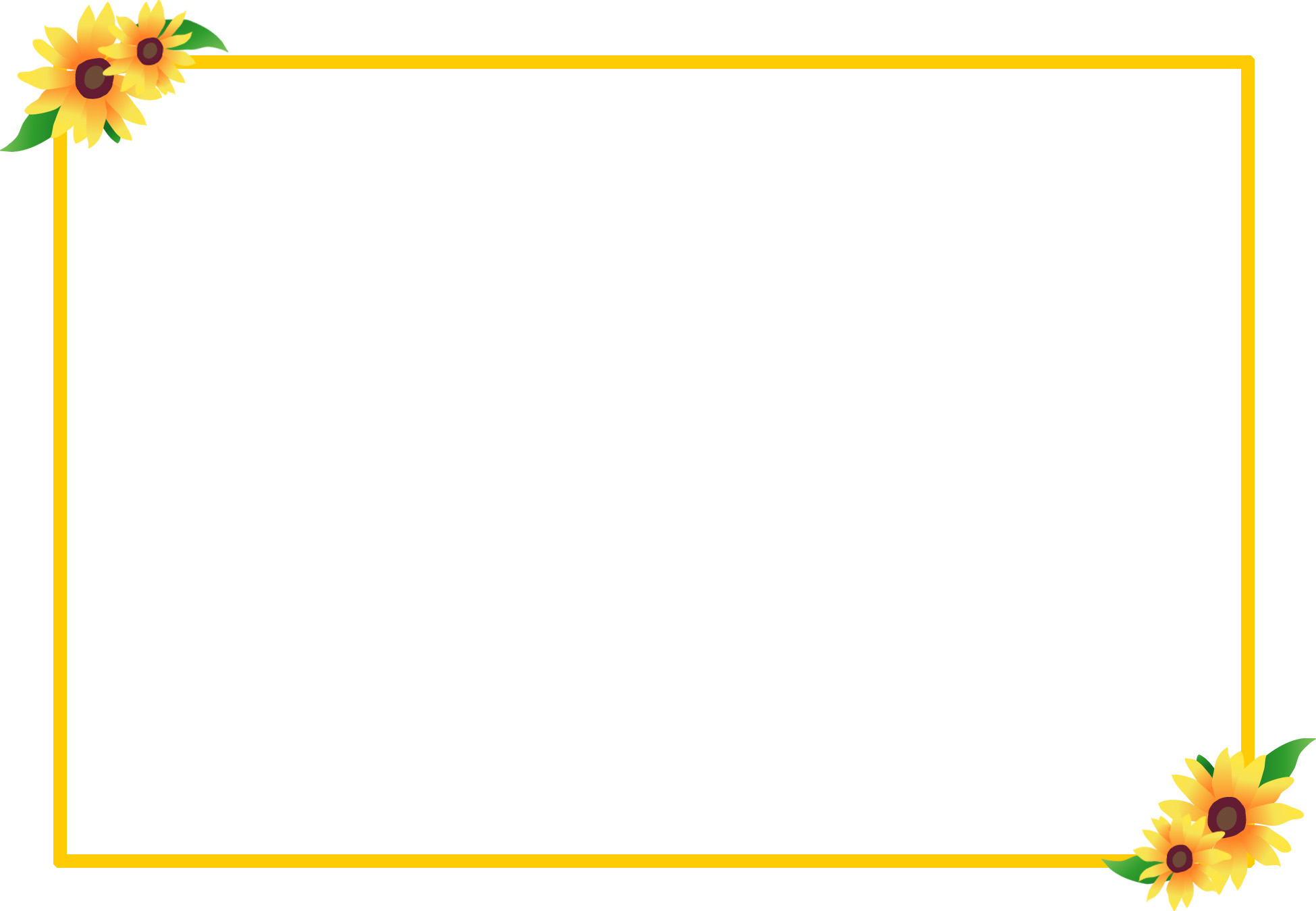 Lucky number
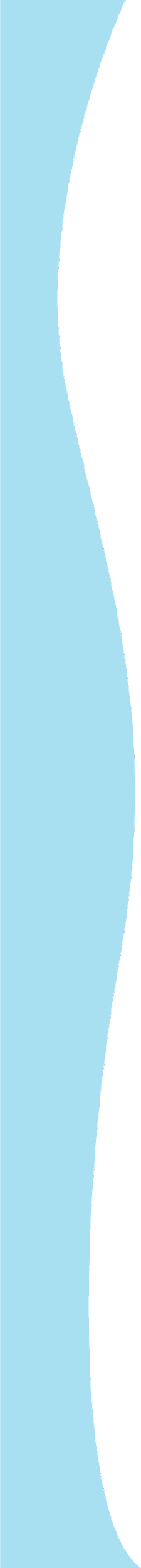 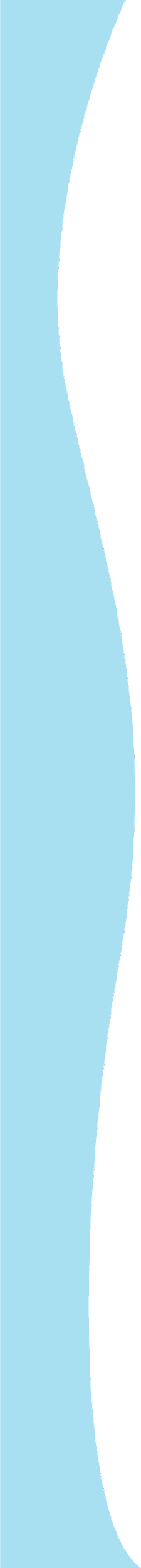 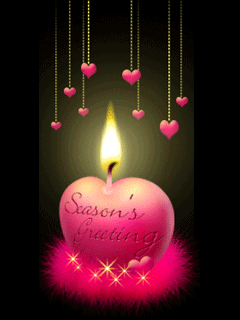 HOMEWORK
Learn the vocabularies by heart.
Do exercises 1, 2 page 45 in workbook.
Prepare for A closer look 1
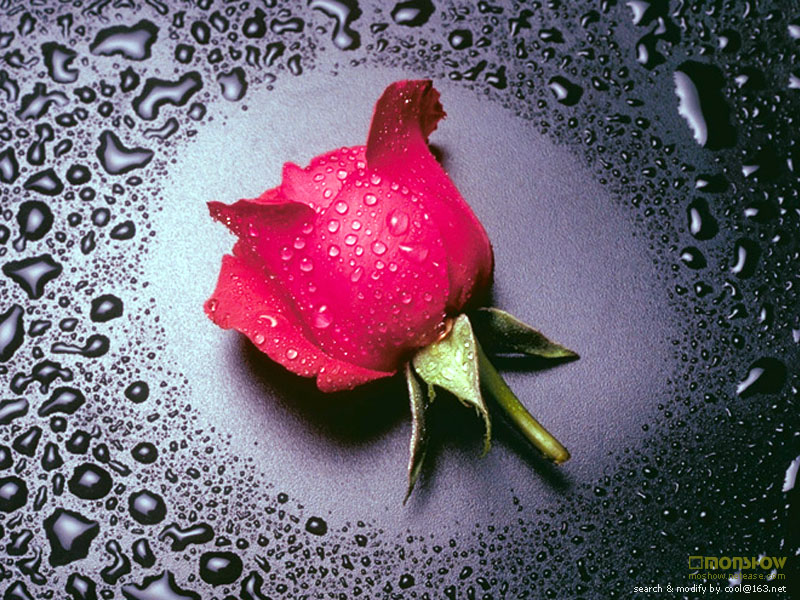 Thank you for your attention!